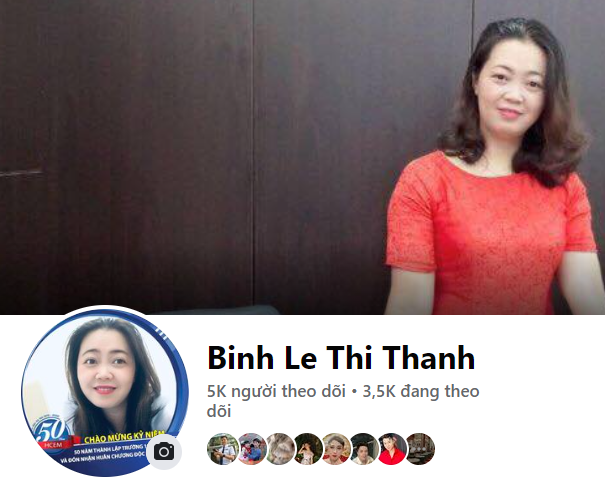 SỬ DỤNG PHƯƠNG TIỆN KỸ THUẬT VÀ CÔNG NGHỆ TRONG DH
GV thực hiện: Lê Thị Thanh Bình
BÀI 1: THIẾT KẾ DẠY HỌC SỐ
BÀI 2: TỔ CHỨC DẠY HỌC SỐ
BÀI 3: ĐÁNH GIÁ TRONG DẠY HỌC SỐ
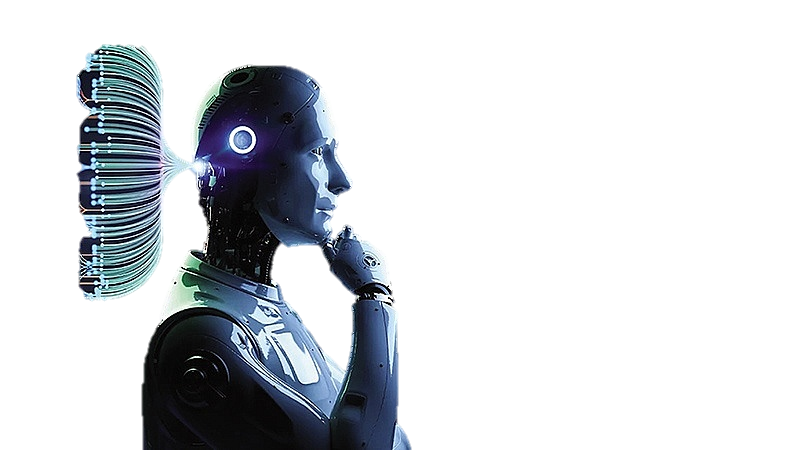 Trong kỉ nguyên mới, muốn thành công nhanh, phải tăng tốc phát triển bản thân của mình nhanh hơn!
Gần đây nhất một công nghệ mới nào khiến bạn ngạc nhiên?
ChatGPT
Trong gần 3 tháng đã có 100 triệu người dùng, khởi đầu một kỉ nguyên mới mở ra một cuộc cách mạng AI, tạo ra giá trị hoàn toàn mới.
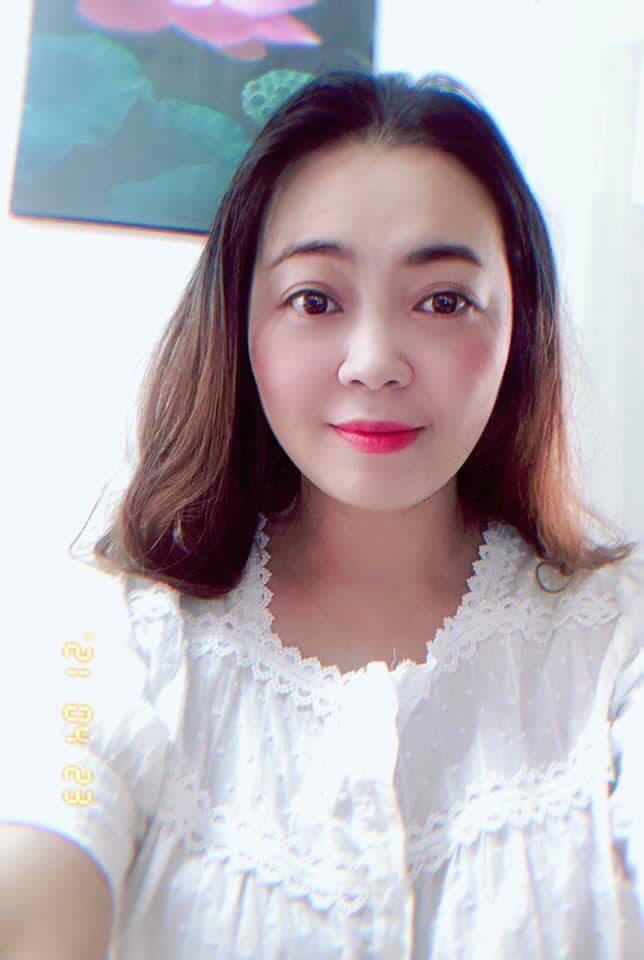 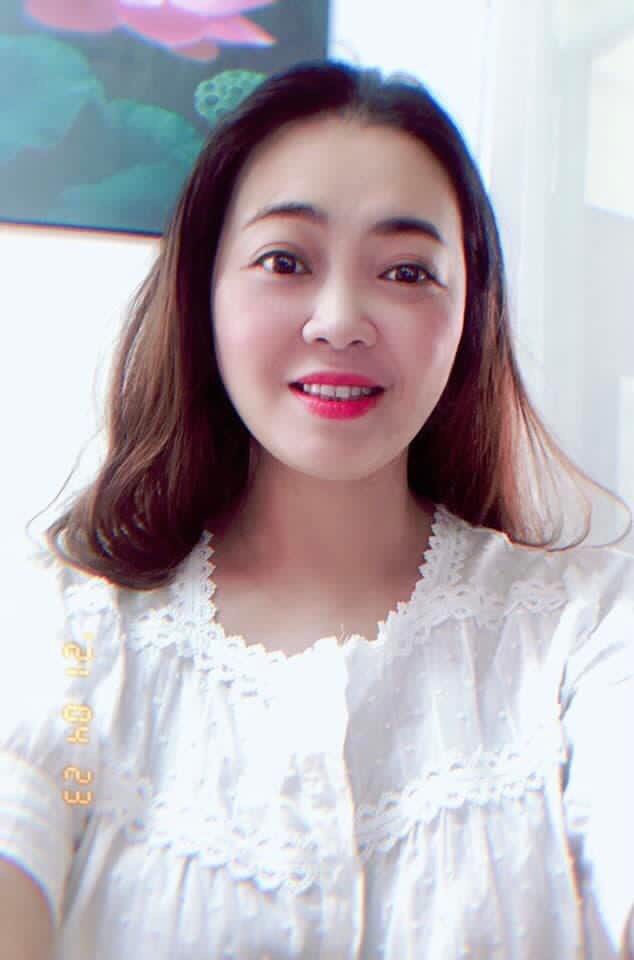 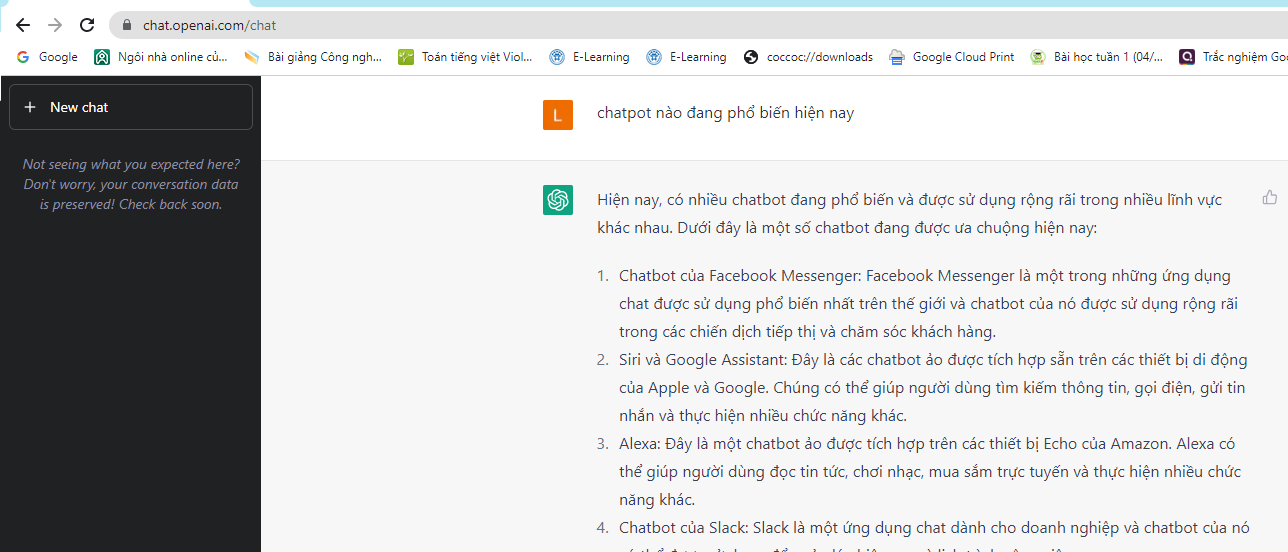 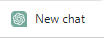 ChatGPT
Google cũng phải bất ngờ
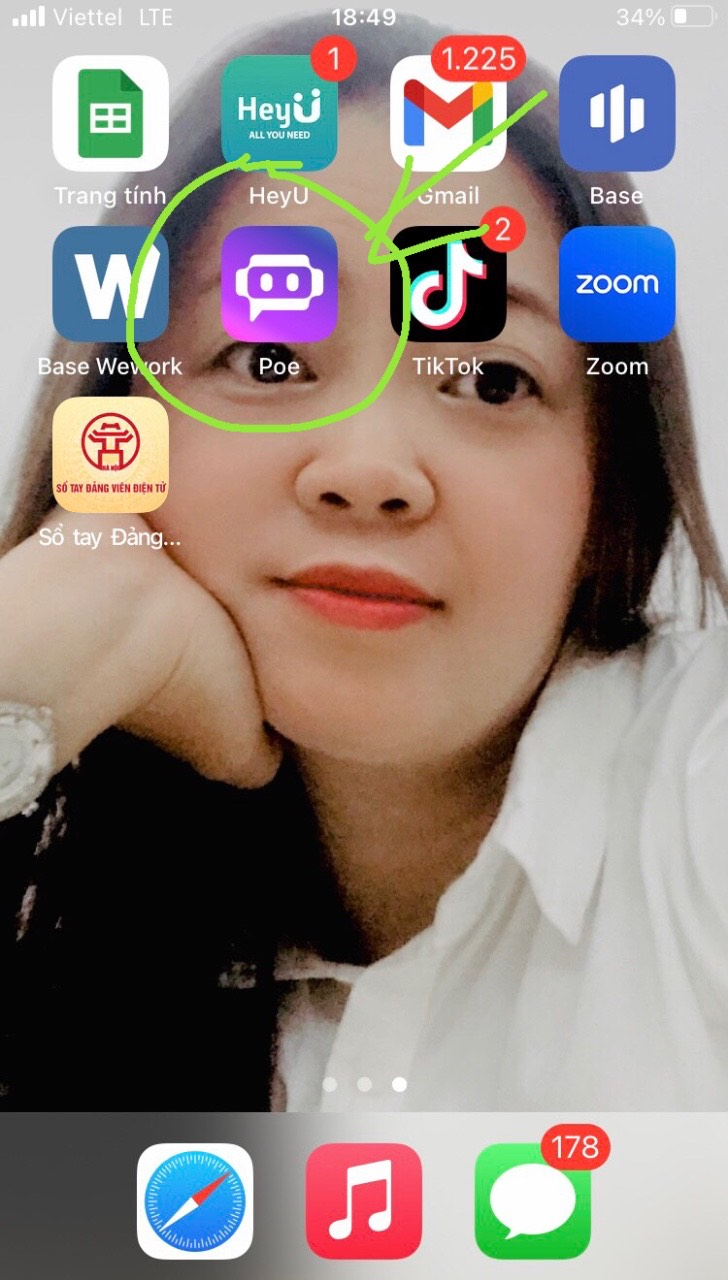 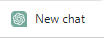 ChatGPT
Làm chủ A-I, sẽ tiến một bước dài
- Dùng AI để nhận diện giọng nói và ghi chép lại.
- Biến mọi bức ảnh trở thành bức tranh biết nói mà không cần phải quay video.
- Dùng AI để biến chữ thành lời nói.
- Chỉnh sửa ảnh bằng công nghệ AI siêu tốc.
- Vẽ mọi thứ mà bạn tưởng tượng.
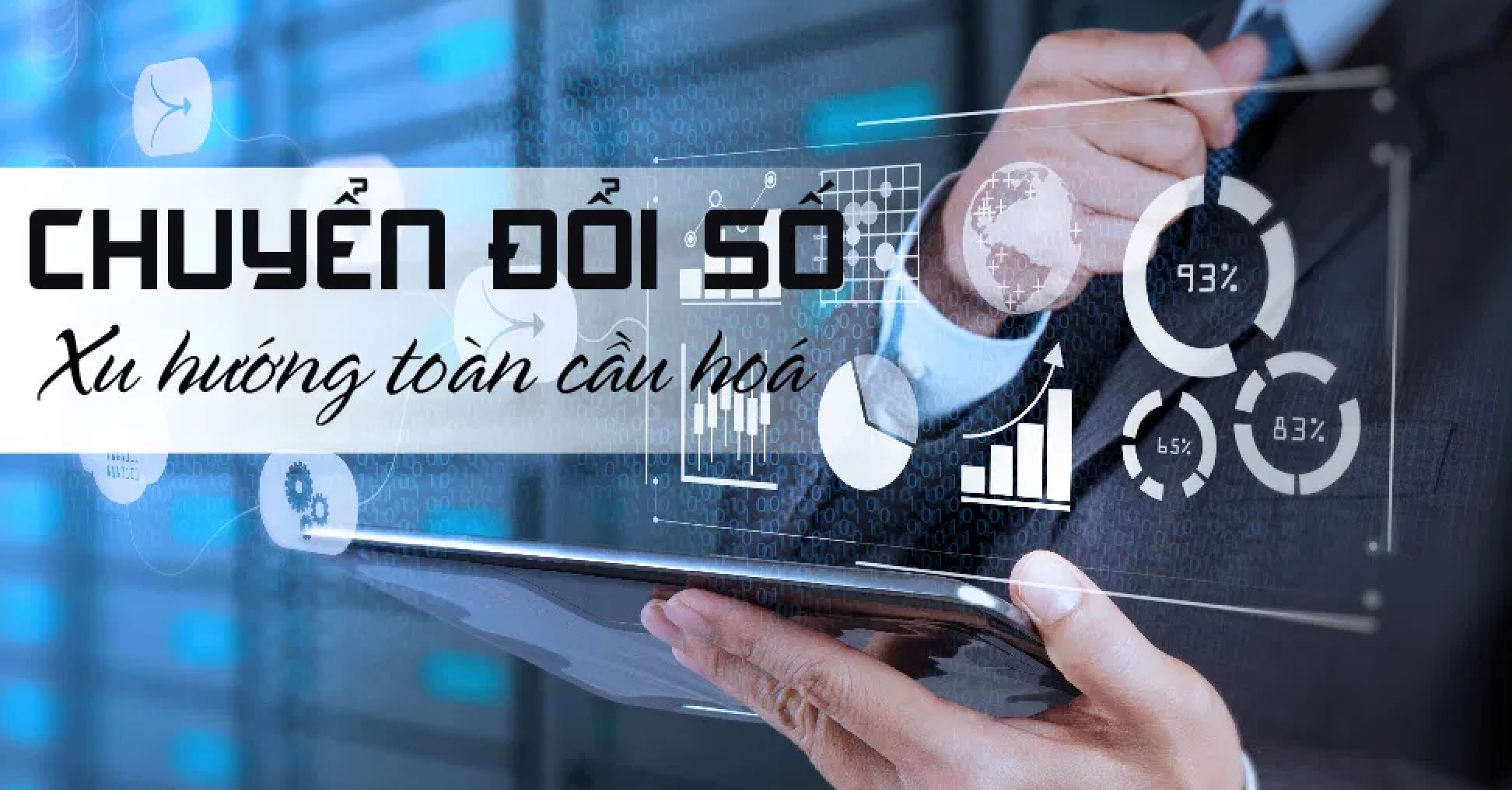 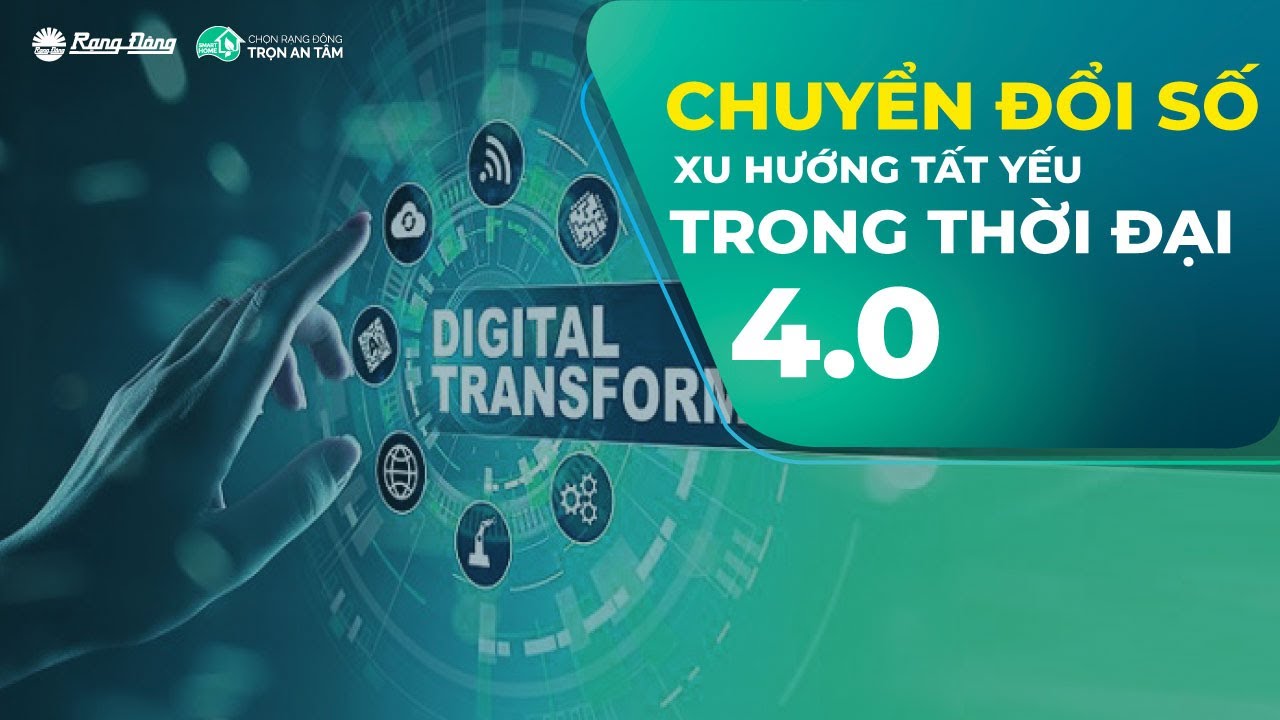 Khái niệm chuyển đổi số?
- Chuyển đổi số là hoạt động từ môi trường thực sang môi trường số.
1. DẠY HỌC SỐ
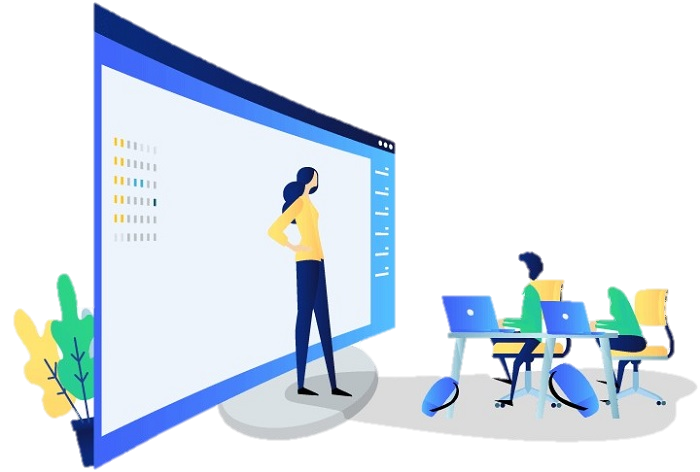 Khái niệm dạy học số?
Là phương thức mà GV tổ chức, hướng dẫn cho người học khám phá, tìm tòi, lĩnh hội kiến thức, kỹ năng một cách gián tiếp thông qua các phương tiện hỗ trợ như điện thoại, máy tính, internet
Sử dụng công nghệ mạng để thiết kế, phân phối, lựa chọn, quản lý và mở rộng việc giảng dạy và học tập.
Tổ hợp của công nghệ Internet và Web nhằm tạo ra, cho phép, phân phối, cung cấp các phương tiện phục vụ việc giảng dạy và học tập.
Kiểu học tập từ xa
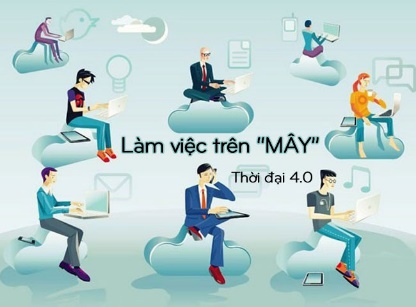 Là sự phân phát các nội dung học sử dụng công cụ điện tử hiện đại như máy tính, mạng vệ tinh, mang Internet, Intranet,… người học có thể giao tiếp với nhau qua mạng dưới các hình thức:  Email, thảo luận trực tuyến (Chat), diễn đàn trực tuyến (Forum) …
Dạy và học dựa trên công nghệ số hướng tới một hệ thống giáo dục chất lượng tốt, tiếp cận dễ dàng.
Là kiểu học tập được triển khai hoàn toàn dựa trên nền tảng công nghệ thông tin và Internet.
Mô hình học tập được thực hiện qua Internet
Quá trình giáo viên tổ chức hoạt động chiếm lĩnh tri thức và kỹ năng nghề nghiệp của người học thông qua hệ thống công nghệ để tương tác với giáo viên và người học. Các hoạt động này được quản lý bởi hệ thống quản lý
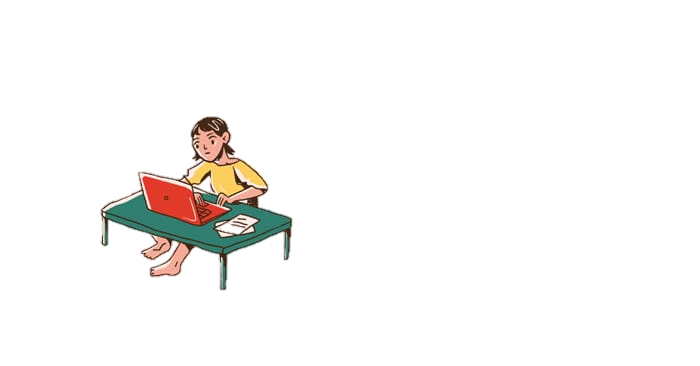 Vai trò của công nghệ số trong dạy học
- Giúp hoạt động dạy học đạt hiệu quả cao
- Thúc đẩy tiếp cận mở trong giáo dục và dạy học
- Tạo không gian và thời gian học linh động
- Đáp ứng nhu cầu cá nhân hóa học tập
Muốn dạy giỏi: (S/d bằng PP trong giờ học)
+ Luyện cách trình bày
+ Nhập đề thu hút 
+ Tư thế đứng và chỉ dẫn thông tin
+ Tránh đọc nguyên văn khi trình chiếu
+ Giao tiếp bằng mắt
+ Sử dụng giọng nói, điệu bộ
+ Gây phấn chấn đúng lúc
+ Khai thác đối đa kênh hình, hạn chế kênh chữ, khai thác tối đa các phương pháp dạy học tích cực
HS không phải là cái cốc để đổ đầy mà là ngọn đuốc để bốc cháy.
Công nghệ thông tin có mang lại hiệu quả cao nếu chúng ta không khai thác phương pháp dạy học tích cực?
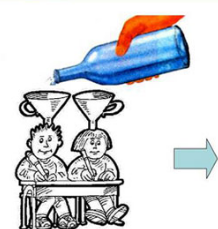 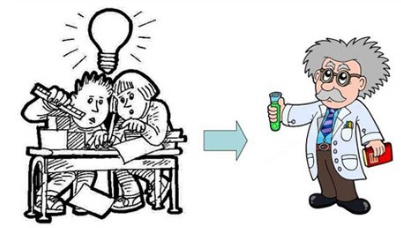 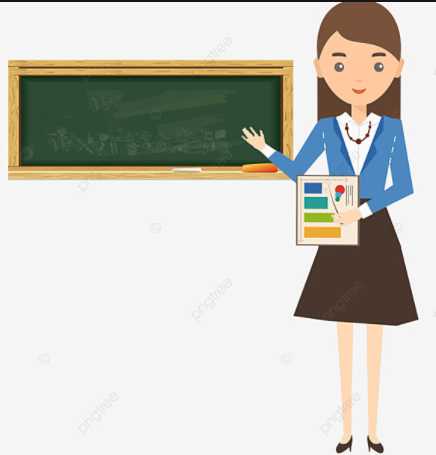 Trong đó phương tiện DH là cánh tay đắc lực để giúp GV thực hiện thực hiện nội dung, hỗ trợ phương pháp.
Thời đại chia sẻ và kết nối
Thời đại bảng trắng
Thầy Google
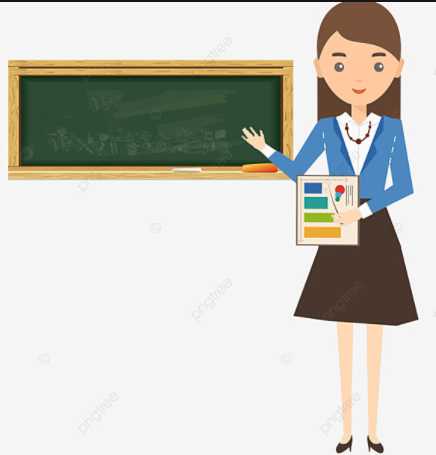 Tại sao phải Ứng dụng số hóa trong DH?
- Cá thể hóa hoạt động DH
- Truy cập tới các nguồn tri thức nhanh chóng
- Tăng tính tương tác, gắn kết với người học
- Tạo điều kiện để người học thích ứng nhanh với công nghệ trong tương lai
- Tạo lập môi trường giữa On line và Off line
- Hỗ trợ giảng viên nâng cao chất lượng bài giảng
GIÁO DỤC 4.0:
Mô hình GD thông minh có những thay đổi gì?
+ Mục tiêu học tập mở rộng: để khai phá khả năng tiềm ẩn bên trong con người
+ GV là người kết nối
+ Tự học là yêu cầu bắt buộc
+ Ai cũng có thể trở thành “người thầy”
+ Lớp học ở mọi lúc, mọi nơi
+ Độ tuổi học tập suốt đời
Các thầy, cô đang gặp những khó khăn gì khi Ứng dụng CNTT trong DH?
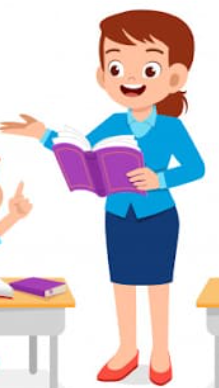 -   HỌC BẤT KÌ THỨ GÌ, BẤT KÌ AI, BẤT KÌ ĐÂU

HỌC TẬP SUỐT ĐỜI

KHÔNG NGỪNG ĐỔI MỚI, CHIA SẺ, HỌC TẬP

ỨNG BIẾN TRONG MÔI TRƯỜNG LÀM VIỆC
(TRƯỜNG THÀNH NHÂN - Con đường kiến tạo cộng đồng Giáo viên hạnh phúc – tiên phong áp dụng công nghệ 4.0 và kinh tế chia sẻ để: Nâng tầm giá trị - Gia tăng giá trị - Phụng sự xã hội giúp GV có cái nhìn THẤM ĐẪM TÌNH YÊU THƯƠNG)
Zoom Cloud Meeting
Google Hangout; Google Meet;
Microsoft Teams, Skype …
Kết nối
Đánh giá
Tương tác
Dạy học trực tuyến hiệu quả
Powerpoint, Office 365, Paint, Ispring, Storyline, …
Google form
Kahoot, Quizizz
Kahoot, Quizizz, Classdojo,
Google form, azota …
Kiểm tra
Thảo luận
Khuyến khích
Kahoot, Quizizz, Classdojo, Wheelofnames, …
Padlet, TodaysMeet,  …
Các phần mềm dạy Online
1. Ứng dụng phần mềm thuộc Google: Google Classroom; Google Hangout; Google Meet;
2.  Ứng dụng Zoom Cloud Meeting
3. Ứng dụng Skype
4. Ứng dụng Microsoft Teams
5. Ứng dụng Workplace from Facebook
6. Ứng dụng Camfrog
7. Ứng dụng VSee
8. Ứng dụng TranS
9. Ứng dụng TeamLink
-  ……..
Các phần mềm hỗ trợ dạy Online
-  Giao bài tập trên Google Form
-  Đăng các sp lên Pallet, thiết lập quy tắc nhận xét bài của nhau
-  Khởi động trò chơi qua: Quizizz, Kahoot, …
-  Tạo câu hỏi trắc nghiệm, lấy feedback: Google Form
-  Classdojo: quản lý lớp học
-  ……..
MỘT VÀI Ý TƯỞNG CHO MÔ HÌNH DẠY VÀ HỌC THẾ KỶ 21
Steve Jobs – nhà sáng lập hãng Apple
Phương tiện của thế kỷ qua là trang in.
Phương tiện của thời nay là CNTT và Truyền thông và người học sáng tạo bằng phương tiện này.
khi học viên tự mình sáng tạo là quá trình học đang diễn ra và người thầy là người hỗ trợ, thúc đẩy quá trình đó.
MỘT VÀI Ý TƯỞNG CHO MÔ HÌNH DẠY VÀ HỌC THẾ KỶ 21
Linda D. Hammond – nhà giáo dục, giáo sư đại học­ Standford, chuyên gia về đào tạo
Tất cả học sinh sẽ có máy tính không dây nối mạng với Thế giới
Công nghệ mới sẽ giúp cho học sinh trở thành công dân của thế giới
Người thầy sẽ giúp học sinh tìm các nguồn lực giải quyết vấn đề trên mạng
Môi trường học tập tự nhiên và thoải mái vì nó được xây dựng trên ý tưởng học là quá trình tự nhiên.
“Bạn không thể dạy một học viên mọi thứ nhưng bạn có thể giúp học viên đó tự tìm tòi hiểu biết bằng chính khả năng của mình”.
- Tốc độ nói 100 -200 từ/ phút
 Tập trung lắng nghe tối đa 50 – 100 từ/ phút
( dù nhớ được 70% những gì nghe được trong 10 phút đầu, chỉ nhớ được 20% những gì nghe được sau 10 phút cuối)
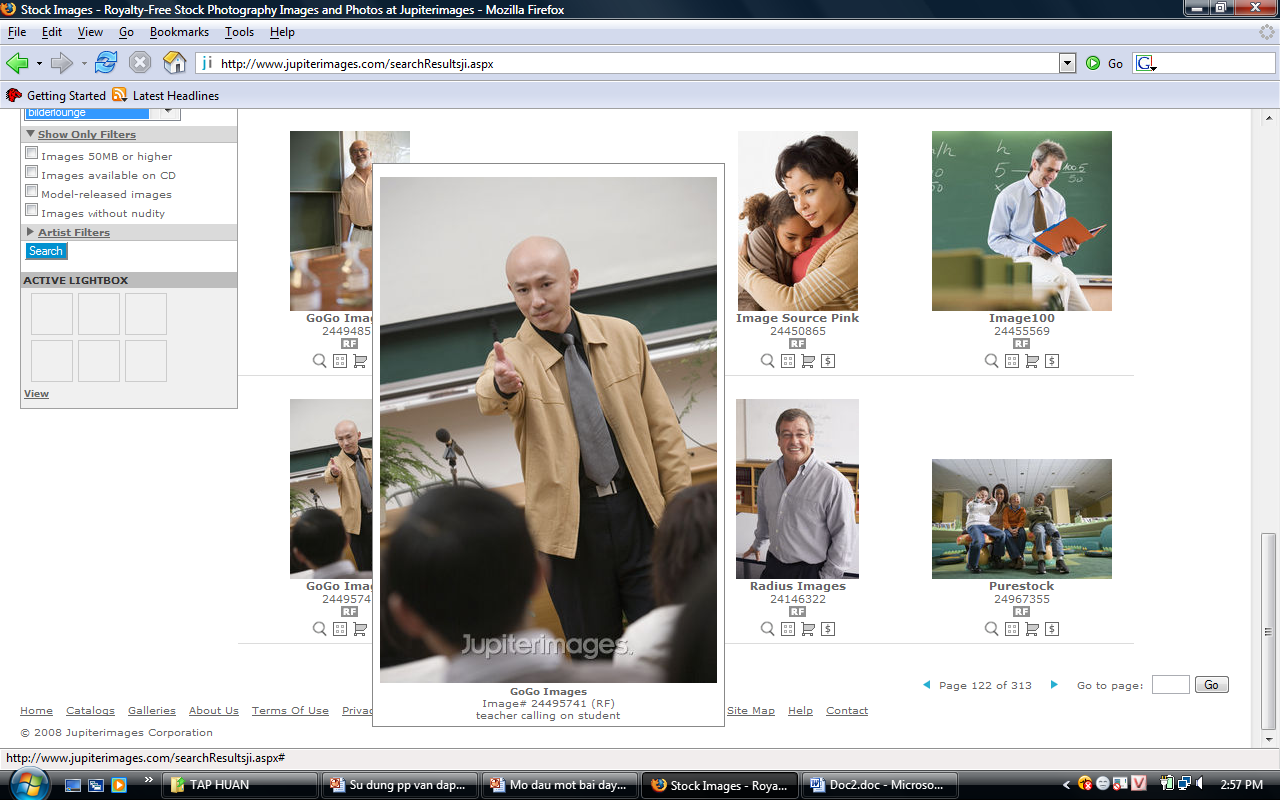 Giảm bớt tra tấn trong thuyết giảng
Thêm hình ảnh vào cải thiện 14% đến 38% mức độ tiếp thu (từ vựng cải tiện đến 200% khi sử dụng dụng cụ trực quan).- Thời gian trình bày 1 khái niệm giảm đi 40% khi sử dụng dụng cụ trực quan - Cứ 8 phút nên tạo cho họ cơ hội những gì họ nghe được trước khi thay thế bằng một loạt thông điệp tiếp theo.
QUY TRÌNH THIẾT KẾ BÀI DẠY BẰNG POWEROINT
- Bước 1: lựa chọn nội dung thông tin cần thể hiện trong bài dạy
- Bước 2: Chia nhỏ nội dung thông tin thành các mođun,  mỗi mođun thông tin sẽ được hiển thị trong 1 slide.
- Bước 3: lựa chọn tối đa các đối tượng Mutimedia có thể có dùng để minh họa trong nội dung bài dạy
- Bước 4: chuẩn bị tài nguyên (văn bản, hình ảnh tĩnh, động,  mô hình mô phỏng, âm thanh, phim, …) dùng để minh hoạt cho nội dung học tập.
- Bước 5: Sử dụng MS Powerpoint để tích hợp nội dung trên các Slide.
- Bước 6: quy định cách thức thể hiện thông tin trên mỗi slide
- Bước 7: quy định hình thức chuyển đổi giữa mỗi Slide
- Bước 8: Viết các thông tin giải thích trên mỗi Slide
- Bước 9: In slide
- Bước 10: Trình diễn thử và sửa đổi
Một số kỹ thuật đảm bảo thể hiện rõ vị trí nội dung trong cấu trúc
Nội dung thông tin:
- Tăng cường sử dụng biểu tượng đồ họa.
- Sử dụng cụm từ khóa hơn là câu văn hoàn chỉnh
- Chuyển đổi câu thành các ý
- S/d nguyên tắc 6x6
- Không trình bày quá 2 Font chữ. S/d chữ không chân, hạn chế chữ hoa
- Không quá 3 màu chữ trong 1 slide.
- Mỗi slide chỉ nên thể hiện 1 ý.
Về khung hình (tỷ lệ % hướng chú ý của người xem)
41%
20%
14%
25%
- Về màu sắc:
Vµng - ®en
Tr¾ng - ®á, xanh, ®en
Xanh – tr¾ng
§en – Vµng
3m
6m
9m
12m
15m
18m
21m
24m
Về khổ chữ:
A     A    A   A    A       A       A A
100mm
80mm
75mm
60mm
50mm
40mm
25mm
12mm
- Nền sáng, chữ tối  độ tương phản tốt,  ghi chép dễ. Tuy nhiên thời gian kéo dài gây ức chế lười học
- Nền tối, chữ sáng  độ tương phản tốt nhưng lớp học tối gây khó khăn cho ghi chép.
1. Giới thiệu một số các thiết bị dạy học (bảng thông minh, projector, máy ảnh, máy quay camera,  …)
2. Làm phim
3. Chỉnh sửa ảnh trong photoshop
4. Thiết kế Slide trong Powerpoint
b. Néi dung thùc hµnh
Có bao nhiêu hình vuông?
1
16
2
9
3
4
4
1
30
38
38
NỘI DUNG
Câu hỏi:
LÝ THUYẾT:  
1/ Hãy nêu thực trạng chuyển đổi số trong GD tại Việt Nam?
2/ Hãy nêu quy trình thiết kế, cách sử dụng bài dạy bằng Powerpoint. Để nâng cao chất lượng và hiệu quả dạy học, khi thiết kế Slide cần chú ý đến các yếu tố nào? Tại sao?
3/ Hãy kể tên một số học liệu số mà anh, chị đã sử dụng? 
THỰC HÀNH:  (Nộp sản phẩm thực hành)
4/ Xây dựng học liệu số như: phiếu bài tập, phiếu giao nhiệm vụ, công cụ kiểm tra đánh giá, bài trình chiếu đa phương tiện, giáo trình điện tử, video, sản phẩm mô phỏng, các trang Web được phát triển cho việc chia sẻ nguồn học liệu ….
NỘI DUNG ÔN TẬP
- Thực trạng Ứng dụng CNTT trong nhà trường hiện nay
- Kinh nghiệm soạn bài giảng điện tử và ứng dụng CNTT vào bài giảng
- Thiết kế bài giảng trực tuyến
Email: lethithanhbinhspnn@gmail.com
https://padlet.com/lethithanhbinhspnn/c-c-chuy-n-h-c-nghi-p-v-s-ph-m-gdnn-kf3u11epr5lnh0b0
Trang dạy học số
https://padlet.com/giotnang2009/d-y-h-c-s-q5e0h29igcwhzdiw
Nhật kí học tập
https://forms.gle/9ekDjUq9ydwg2pNr7